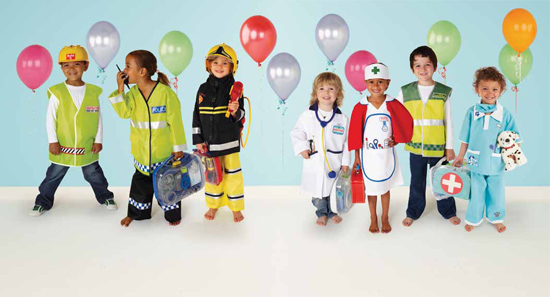 «Все профессии важны, все профессии нужны»Непосредственно – образовательная деятельность в старшей группевоспитатель Новоселова Н.И.МБДОУ детский сад№3 «Теремок»г.Александровск - Сахалинский
У меня растут годаБудет и семнадцать.Где работать мне тогда,Чем заниматься?Нужные работники,Столяры и плотники.Столяру хорошо,А инженеру лучше…Инженеру хорошо,А доктору лучше.
Без труда не вытащишь и рыбку из пруда
Скажите, кто так вкусно
Готовит щи капустные
Пахучие котлеты
Салаты, винегреты
Все завтраки, обеды?
Мы учим детишек писать и читать
Природу любить
Стариков уважать.
Встаем мы очень раноВедь наша заботаВсех отвозить по утрам на работу
Кто, скажите мне, такой
Охраняет наш покой
За порядком он следит,
Хулиганить не велит?
Не водитель, но в автобусе
Нам билеты отрывает
Остановки сообщает
Как его все называют?
Ждет сотрудников отряд
В детском садике ребят
Кто же мам в нем замещает
Кто из вас, детишки, знает?
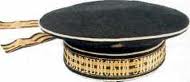 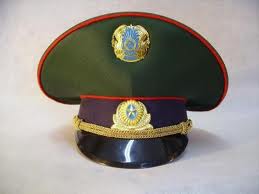 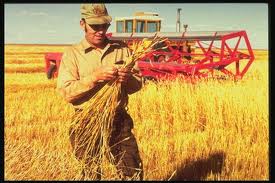 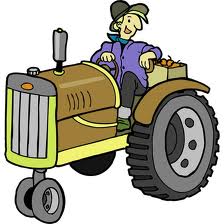